第七章 平行线的证明
7.3 平行线的判定
WWW.PPT818.COM
知识点1　同位角相等,两直线平行
1.在下列图形中,由∠1=∠2一定能得到AB∥CD的是(  A  )
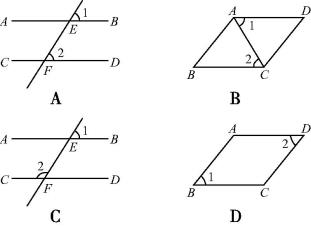 2.如图,在同一平面内,如果两条直线b,c都垂直于同一条直线a,那么直线b与直线c的位置关系是　b∥c　.
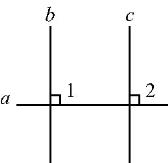 知识点2　内错角相等,两直线平行
3.如图,点E在AB的延长线上,下列条件中能判断AD∥BC的是(  B  )
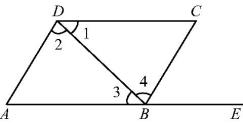 A.∠1=∠3	B.∠2=∠4
C.∠C=∠CBE	D.∠CBE=∠1
4.(  改编  )如图是一块四边形木板和一把曲尺(  直角尺  ),把曲尺一边紧靠木板边缘PQ,画直线AB,与PQ,MN分别交于点A,B;再把曲尺的一边紧靠木板的边缘MN,移动使曲尺另一边过点B画直线,若所画直线与BA重合,则这块木板的对边MN与PQ是平行的,其理论依据是　内错角相等,两条直线平行　.
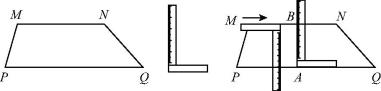 知识点3　同旁内角互补,两直线平行
5.如图,下列条件中,能判断AB∥CD的是(  A  )
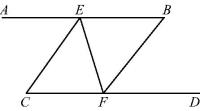 A.∠C+∠CEB=180°	B.∠BFC+∠C=180°
C.∠AEC=∠EFC	          D.∠AEC=∠EFD
6.如图,已知直线EF⊥MN,垂足为F,且∠1=140°,则当∠2=　50°　时,AB∥CD.
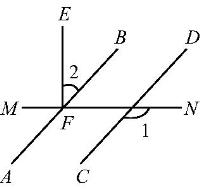 知识点4　平行于同一条直线的两条直线平行
7.如图,已知∠1=∠2,∠3+∠4=180°,证明:AB∥EF.
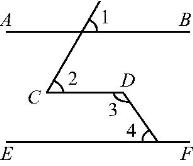 证明:∵∠1=∠2,∴AB∥CD.
∵∠3+∠4=180°,∴CD∥EF,
∴AB∥EF(  平行于同一条直线的两条直线平行  ).
8.平面上五条直线l1,l2,l3,l4和l5相交的情形如图所示,根据图中标出的角度,下列叙述正确的是(  A  )
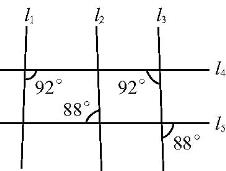 A.l1和l3不平行,l2和l3平行
B.l1和l3不平行,l2和l3不平行
C.l1和l3平行,l2和l3平行
D.l1和l3平行,l2和l3不平行
9.在下面的四个图形中,已知∠1=∠2,那么能判定AB∥CD的是(  A  )
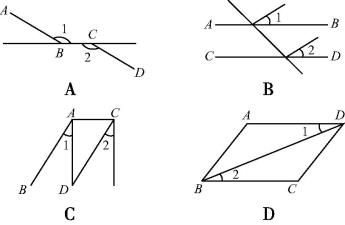 10.(  教材母题变式  )如图,∠2=∠3,∠1=60°,要使a∥b,则∠4=　120°　.
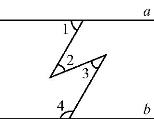 11.如图,直角三角尺的直角顶点在直线b上,∠3=25°,转动直线a,当∠1=　65°　时,a∥b.
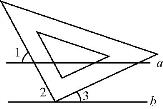 12.一条公路两次转弯后又回到原来的方向(  即AB∥CD,如图所示  ),如果第一次转弯时的∠B=140°,那么∠C应是　140°　.
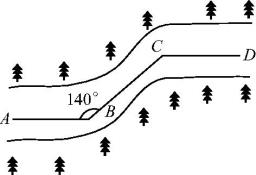 13.如图,已知∠ABC=∠BCD,∠ABC+∠CDG=180°,求证:BC∥GD.
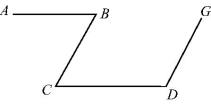 证明:∵∠ABC=∠BCD,∠ABC+∠CDG=180°,
∴∠BCD+∠CDG=180°,
∴BC∥GD(  同旁内角互补,两直线平行  ).
14.如图1,CE平分∠ACD,AE平分∠BAC,∠EAC+∠ACE=90°.
(  1  )请判断AB与CD的位置关系并说明理由;
(  2  )如图2,当∠E=90°且AB与CD的位置关系保持不变,移动直角顶点E,使∠MCE=∠ECD,当直角顶点E点移动时,问∠BAE与∠MCD是否存在确定的数量关系?并说明理由.
(  3  )如图3,P为线段AC上一定点,Q为直线CD上一动点且AB与CD的位置关系保持不变,当点Q在射线CD上运动时(  点C除外  ),∠CPQ+∠CQP与∠BAC有何数量关系?猜想结论并说明理由
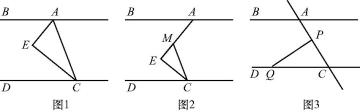 解:(  1  )AB∥CD.
理由:∵CE平分∠ACD,AE平分∠BAC,
∴∠BAC=2∠EAC,∠ACD=2∠ACE,
∵∠EAC+∠ACE=90°,
∴∠BAC+∠ACD=180°,∴AB∥CD.
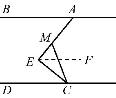